2.1 Taux de variation
Cours 9
Taux de variation moyen
La dérivée en un point
1 km
1 h
Position
Temps
1 km
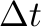 Position
La vitesse c’est quoi?
1 h
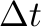 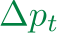 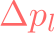 Ici, on parle plutôt de la vitesse moyenne.
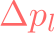 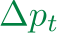 Temps
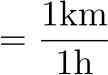 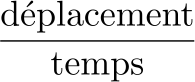 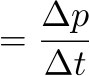 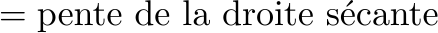 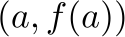 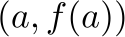 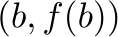 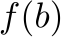 De manière générale, on parle de taux de variation moyen.
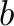 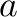 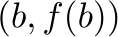 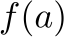 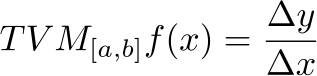 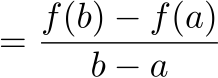 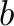 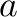 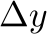 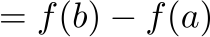 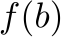 = pente de 
cette droite
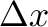 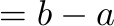 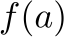 Si on fixe un intervalle                       on est en mesure
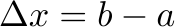 Ceci étant le même
de comparer les croissances de deux fonctions.
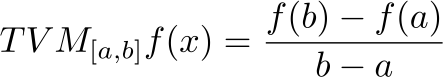 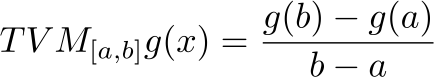 La distinction entre les 2 TVM est la différence de hauteur de chaque fonction sur l’intervalle donné.
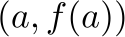 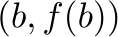 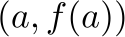 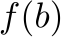 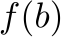 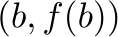 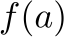 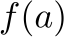 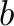 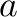 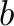 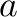 Puisque la pente en haut est plus grande que la pente en bas, on peut conclure que la fonction du haut grandit plus vite.
L’avantage du TVM est qu’on n’a pas besoin de «voir» la fonction.
Exemple:
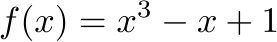 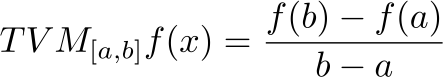 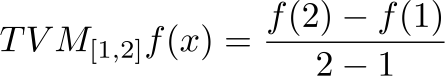 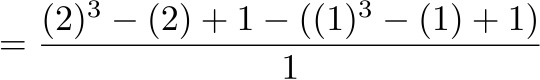 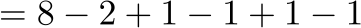 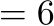 1)
2)
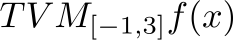 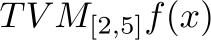 Faites les exercices suivants
avec
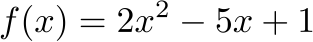 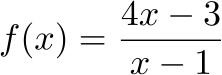 avec
Calculer les taux de variation moyens suivants:
Il y a un petit problème avec cette approche.
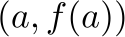 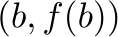 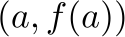 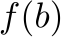 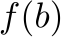 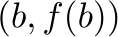 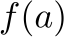 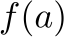 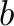 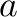 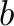 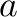 Il y a un petit problème avec cette approche.
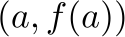 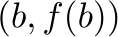 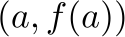 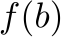 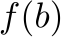 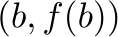 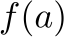 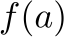 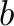 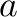 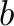 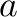 Puisque la pertinence de notre réponse dépend du        choisi,
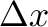 il serait bien de savoir lequel on doit prendre.
Une chose est sure, plus il est petit, mieux c’est.
Or le problème, si on le prend = 0, est que
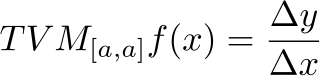 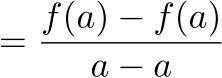 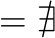 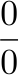 Hum... un
il me semble que j’ai déjà vu ça!
Mais pour gérer les indéterminations zéro sur zéro, il faut être dans une limite et donc avoir une fonction.
Mais
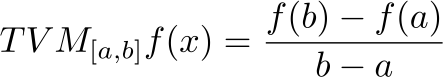 est un nombre!
Il va falloir construire une fonction avec.
Si on pose
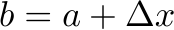 La première étape serait de réécrire le b.
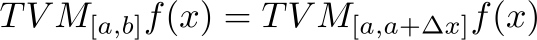 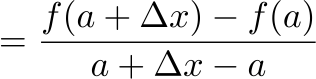 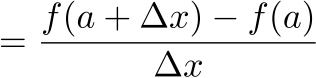 On peut donc créer une fonction qui donne le taux de variation moyen en fonction de la variation en x
La variable
La fonction
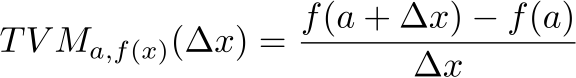 Cette notation est temporaire...
Exemple:
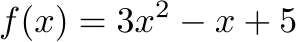 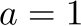 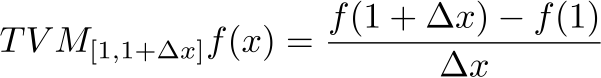 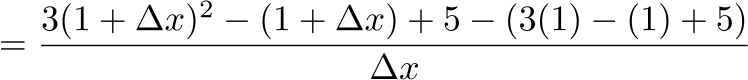 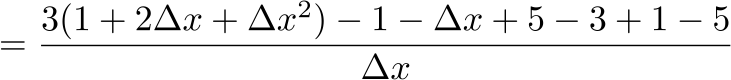 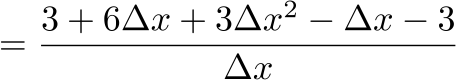 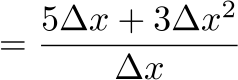 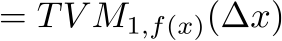 Donc si on veut
et si on veut
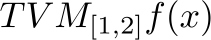 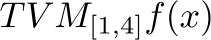 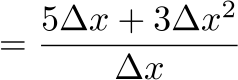 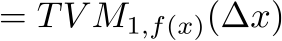 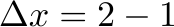 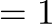 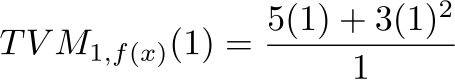 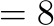 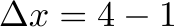 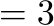 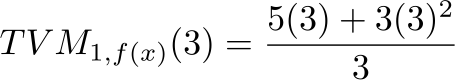 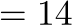 Faites les exercices suivants
Section 2.1 # 1 à 3
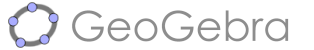 Maintenant, on est près pour prendre la limite.
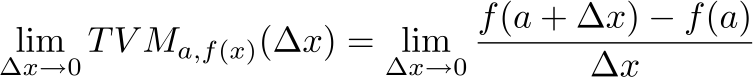 Ceci donne quelque chose d’intéressant qui mérite un nom.
Définition:
La dérivée de la fonction f(x) au point x = a est
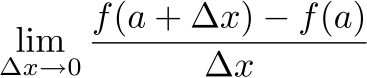 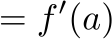 On dit aussi le taux de variation instantané.
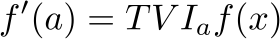 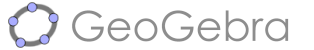 Géométriquement, la dérivée représente la pente de la droite tangente à la fonction au point (a,f(a)).
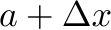 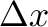 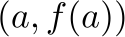 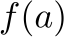 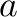 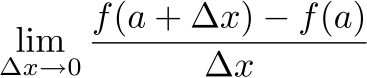 = la pente de cette droite
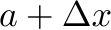 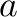 On utilise parfois d’autres lettres pour la dérivée.
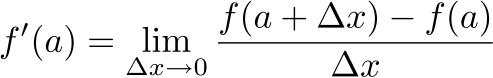 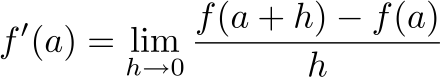 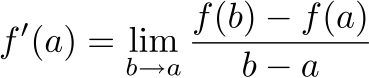 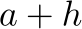 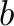 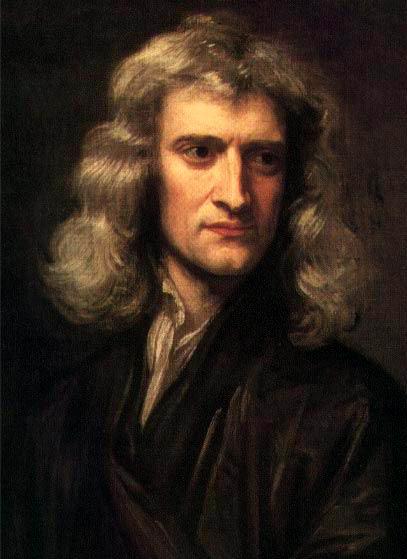 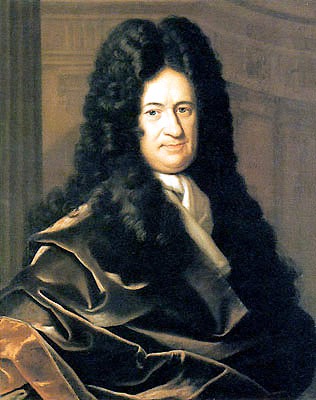 Le calcul différentiel ne date pas d’hier.
Il a été découvert simultanément et de manière indépendante par
Gottfried Wilhelm Leibniz
1646-1716
Isaac Newton
(1643-1727)
Calculer
pour
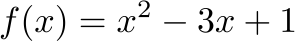 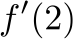 Exemple:
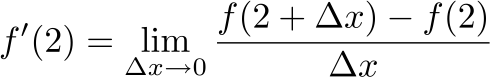 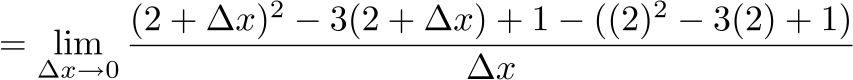 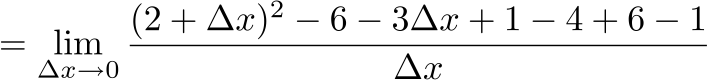 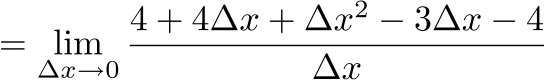 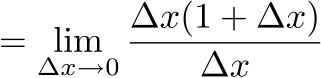 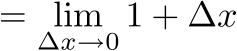 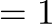 Faites les exercices suivants
Calculer               pour
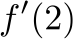 a)
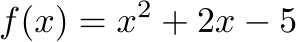 b)
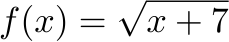 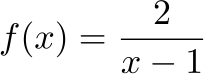 c)
Faites les exercices suivants
Section 2.1 # 4 à 6
Aujourd’hui, nous avons vu
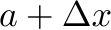 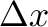 Taux de variation moyen
Dérivée en un point
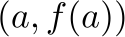 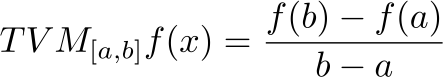 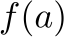 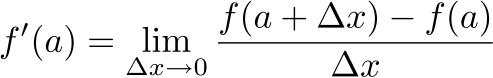 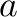 Devoir:
Section 2.1